Fire Safety in Fraternities and SororitiesChapel Hill Fire Department Inspections Program
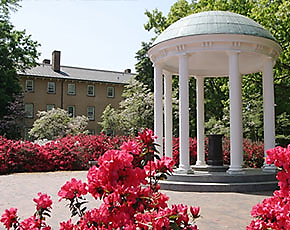 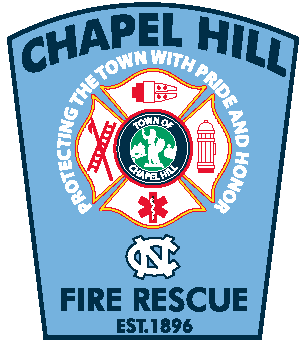 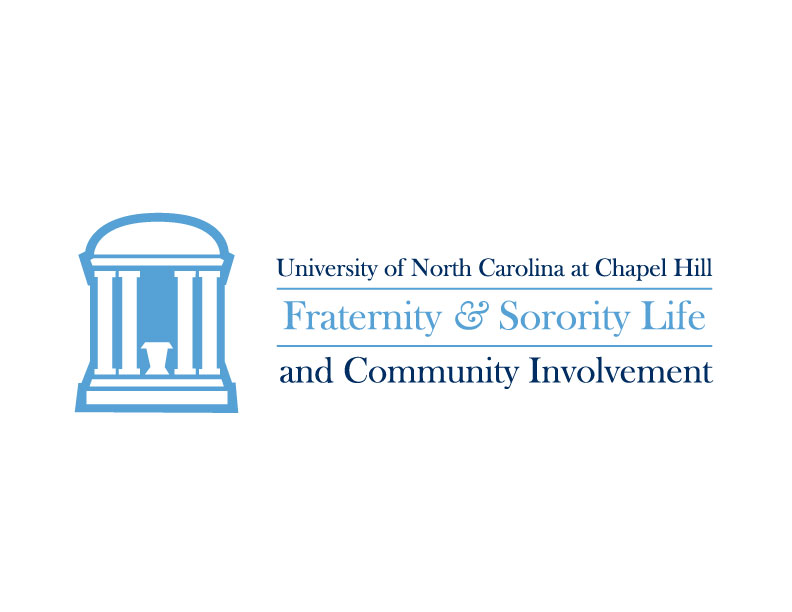 Greek Life Fire Inspection Program
PURPOSE: “YOUR SAFETY”
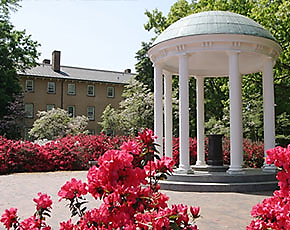 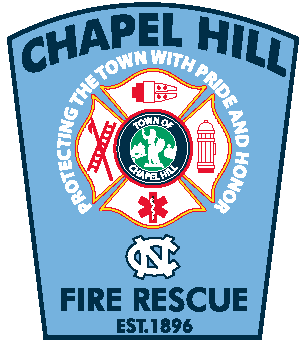 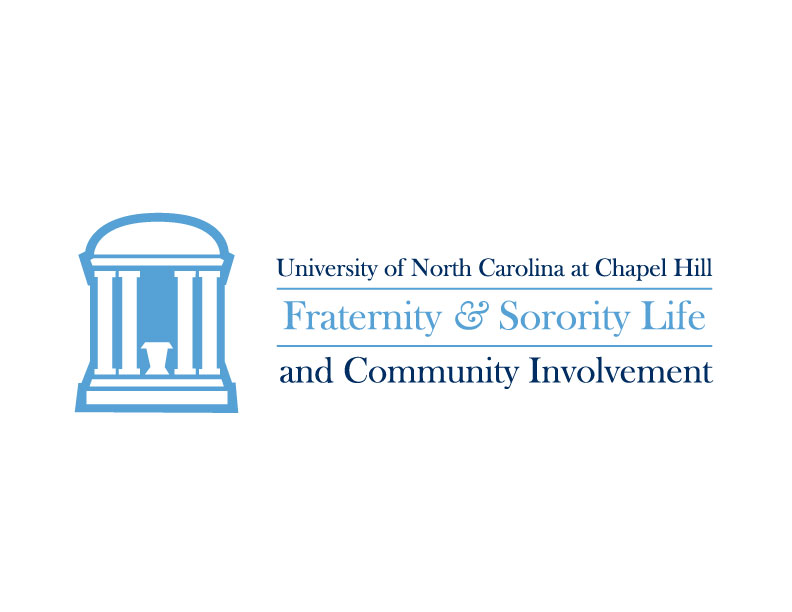 Greek Life Fire Inspection Program
Mother’s Day and Graduation Day May 12, 1996
Approximately 06:10 am, a fraternity neighbor awoke, saw the smoke, and called in the fire
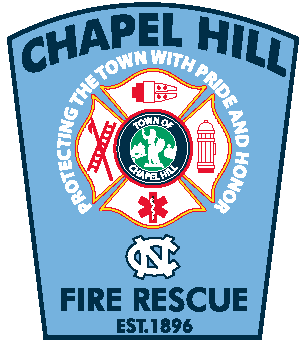 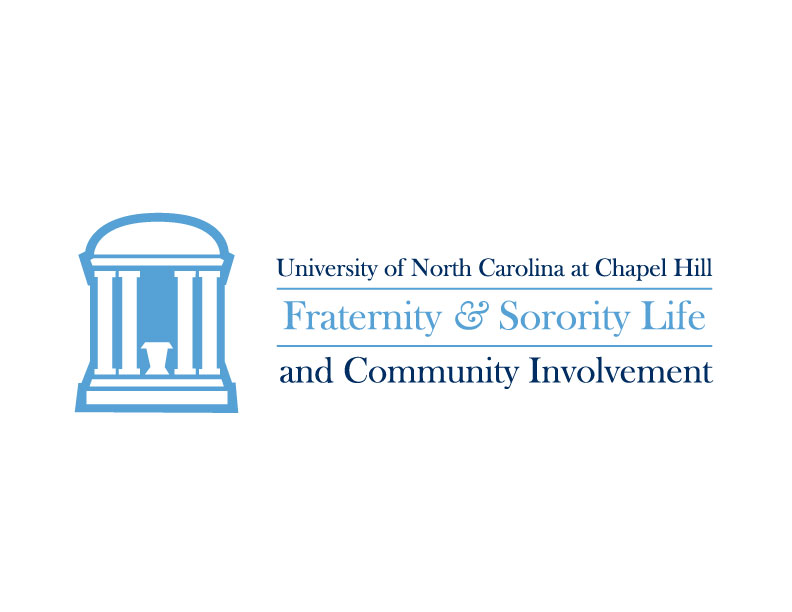 Greek Life Fire Inspection Program
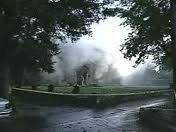 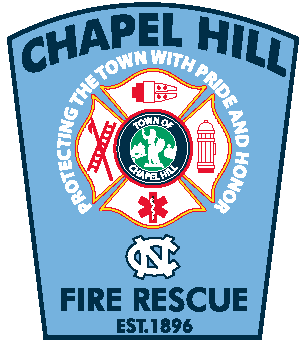 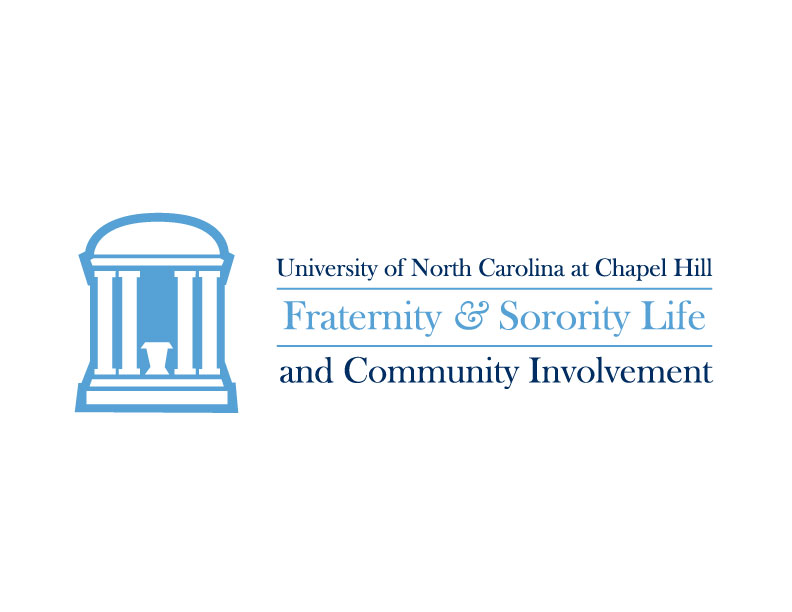 Greek Life Fire Inspection Program
Initial responding units found heavy smoke and fire conditions
Three occupants escaped the fire
The fire crews attempted to enter the fraternity
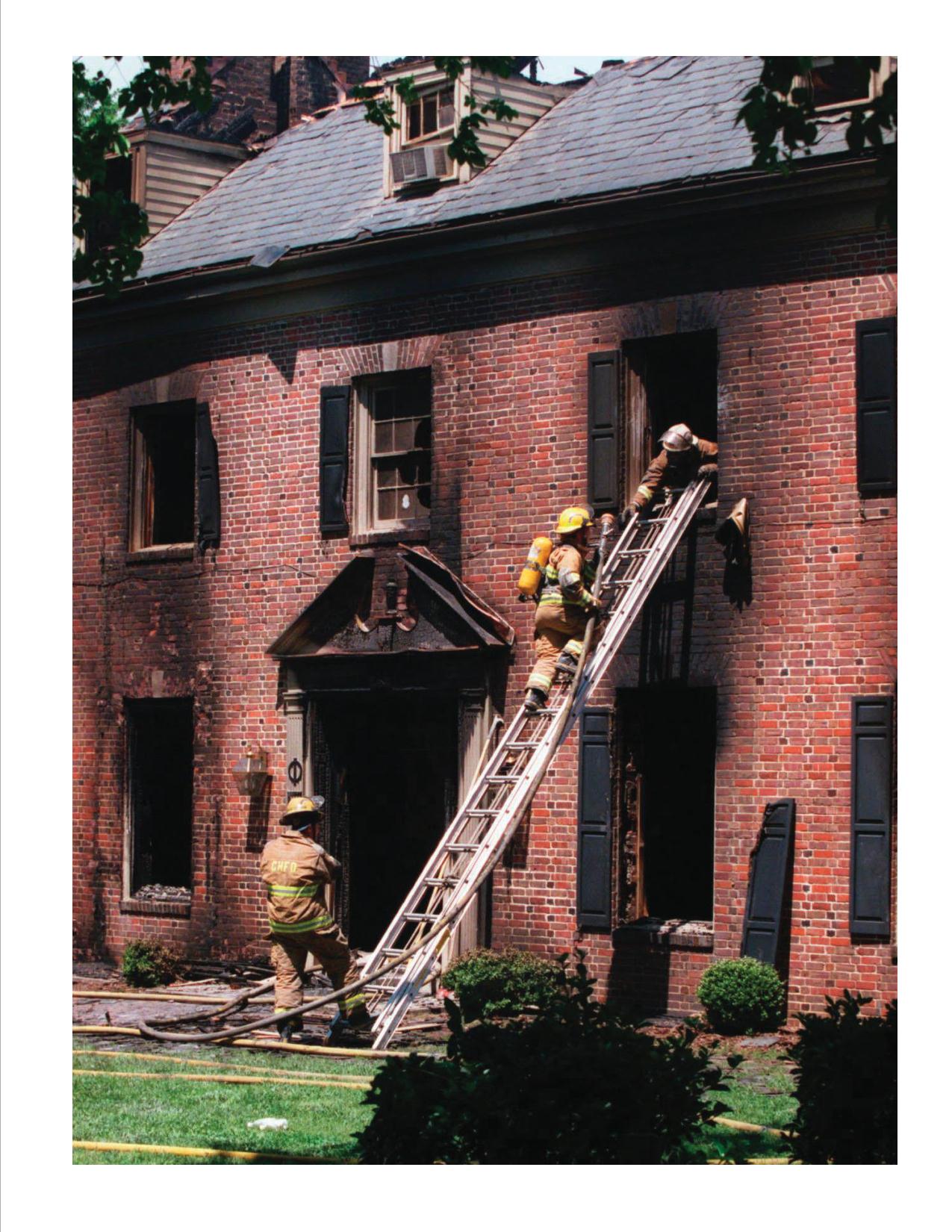 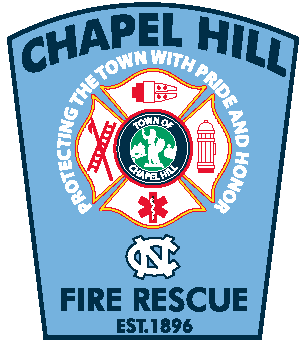 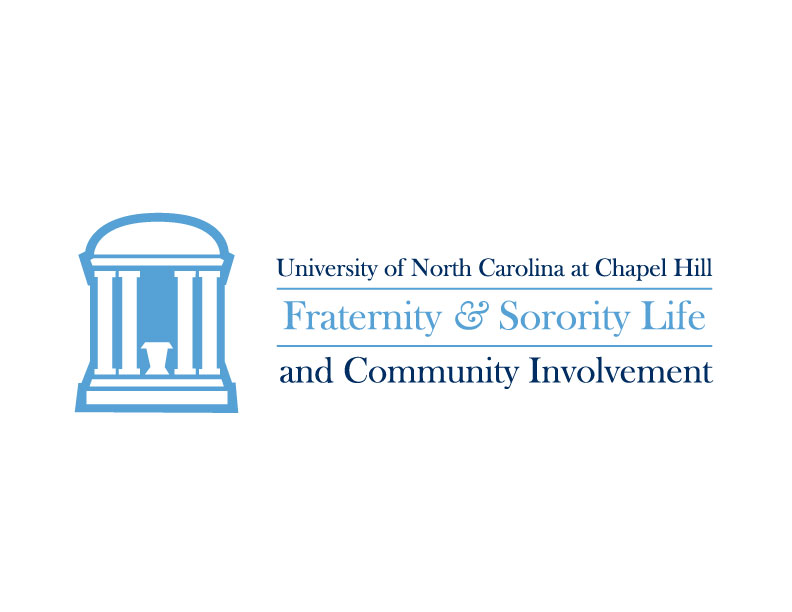 Greek Life Fire Inspection Program
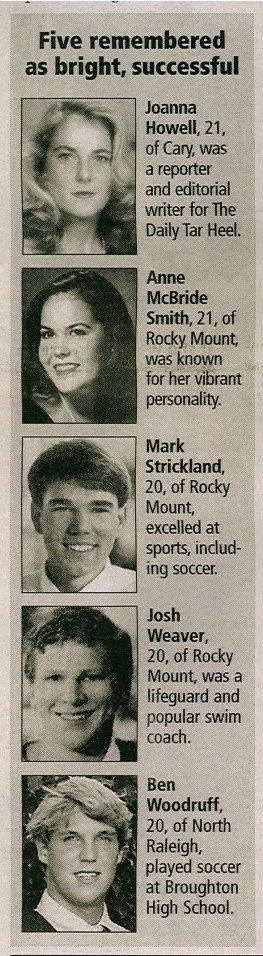 Loss of Life
Five Students lost their lives
Three students injured, one critically
Fire most likely attributed to improperly extinguished smoking materials placed in trash can
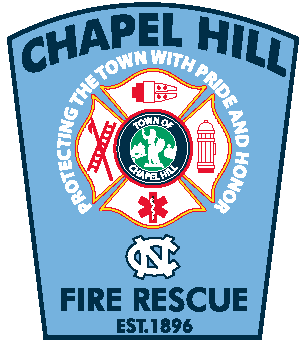 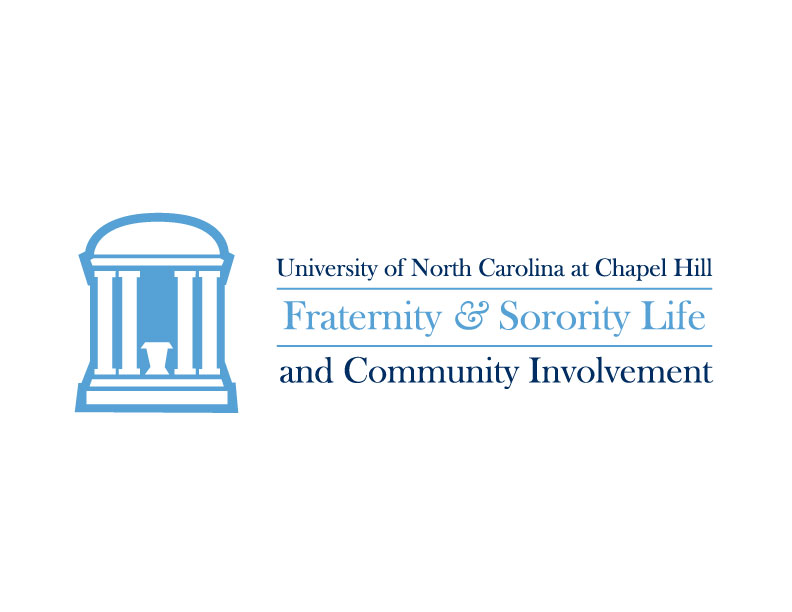 Greek Life Fire Inspection Program
Loss of Life
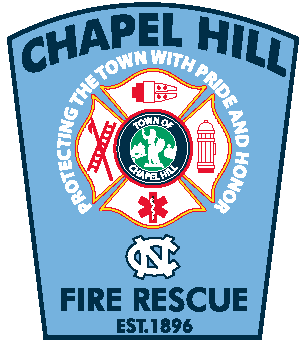 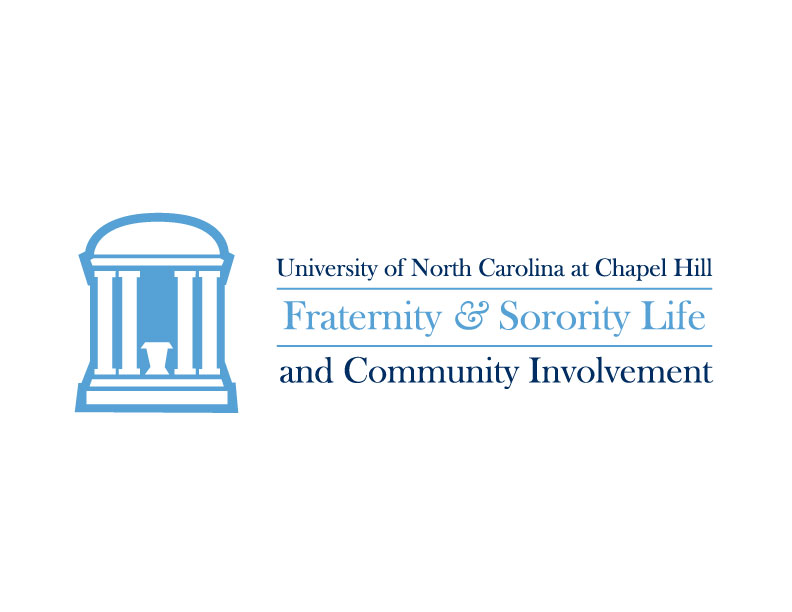 Greek Life Fire Inspection Program
THE FIRE PROBLEM
COMMON CAUSES OF FIRES IN STUDENT RESIDENCES
            ( on and off campus )
Inappropriately Discarded Smoking Materials
Falling Asleep While Smoking
Ignited Materials Left Unattended
Inadequate Control Of An Open Flame
Combustible Material Too Close To A Heating Element
Improper Cooking, Burning food items
Overloaded Electrical Outlets
[Speaker Notes: If you can eliminate these causes and have a clean and violation free inspection you will greatly reduce your chances of a fire]
CHFD Expectations
Sign up for drill/inspection today
Every F.M. will have completed their self inspection (Greek Life website)
Meet us on time for the drill and inspection
Unannounced drill-tell no one
Make sure all occupants are out of the house during drill
Have all keys for locked doors
If violation exist, schedule follow up time
[Speaker Notes: If you can eliminate these causes and have a clean and violation free inspection you will greatly reduce your chances of a fire]
Parties and Social Events
Tent use requires a permit
No construction of combustible materials in the house, sawdust, wood, plastic, fog machines
Someone who is not drinking monitor the house
No disguising exits
No mazes in the house
No blocking of exits
[Speaker Notes: If you can eliminate these causes and have a clean and violation free inspection you will greatly reduce your chances of a fire]
Parties and Social Events
[Speaker Notes: If you can eliminate these causes and have a clean and violation free inspection you will greatly reduce your chances of a fire]
Parties and Social Events
[Speaker Notes: If you can eliminate these causes and have a clean and violation free inspection you will greatly reduce your chances of a fire]
Parties and Social Events
[Speaker Notes: If you can eliminate these causes and have a clean and violation free inspection you will greatly reduce your chances of a fire]
Parties and Social Events
[Speaker Notes: If you can eliminate these causes and have a clean and violation free inspection you will greatly reduce your chances of a fire]
Parties and Social Events
[Speaker Notes: If you can eliminate these causes and have a clean and violation free inspection you will greatly reduce your chances of a fire]
Parties and Social Events
[Speaker Notes: If you can eliminate these causes and have a clean and violation free inspection you will greatly reduce your chances of a fire]
Parties and Social Events
[Speaker Notes: If you can eliminate these causes and have a clean and violation free inspection you will greatly reduce your chances of a fire]
Parties and Social Events
[Speaker Notes: If you can eliminate these causes and have a clean and violation free inspection you will greatly reduce your chances of a fire]
Parties and Social Events
[Speaker Notes: If you can eliminate these causes and have a clean and violation free inspection you will greatly reduce your chances of a fire]
Parties and Social Events
[Speaker Notes: If you can eliminate these causes and have a clean and violation free inspection you will greatly reduce your chances of a fire]
Parties and Social Events
[Speaker Notes: If you can eliminate these causes and have a clean and violation free inspection you will greatly reduce your chances of a fire]
Parties and Social Events
[Speaker Notes: If you can eliminate these causes and have a clean and violation free inspection you will greatly reduce your chances of a fire]
Violation/Citations
When these conditions exist:
Citation and a civil penalty of $500.00 will be issued and or criminal summons brought forward.
The event will be shut down until violations have been abated.
Tampering with the fire alarm system will not be tolerated
[Speaker Notes: If you can eliminate these causes and have a clean and violation free inspection you will greatly reduce your chances of a fire]
WE WILL ADDRESS ALMOST EVERYTHING NEEDED FOR YOU TO HAVE A GREAT INSPECTION WITH NO VIOLATIONS
FIRE SAFETY EQUIPMENT
FIRE ALARM SYSTEM
SPRINKLER SYSTEM
FIRE EXTINGUISHERS
KITCHEN FIRE SUPPRESSION SYSTEM
EXIT AND EMERGENCY LIGHTS
DOORS AND LOCKS
[Speaker Notes: ITEMS WE WILL COVER]
HOUSEKEEPING
TRASH IN HALLWAY/STAIRS
STORAGE, DRYER VENTS
EXTENSION CORDS, WIRING
CEILING TILES, HOLES IN SHEETROCK
OUTSIDE -BLOCKING EXITS-CARS
FIREPLACES
CLEARANCE AROUND GAS APPLIANCES
Fire alarm system
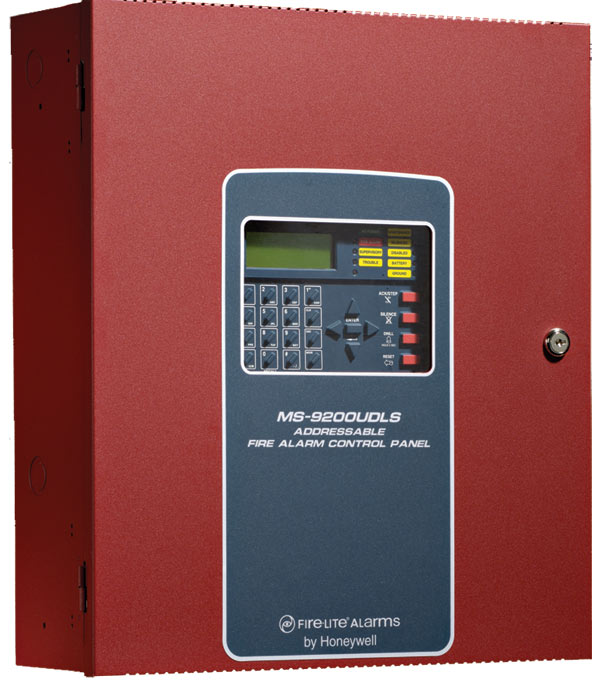 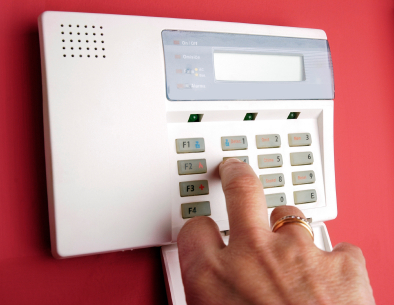 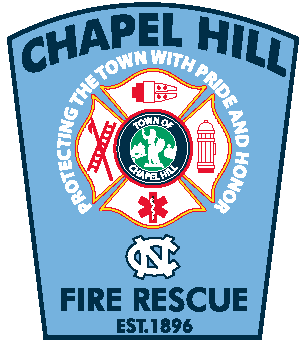 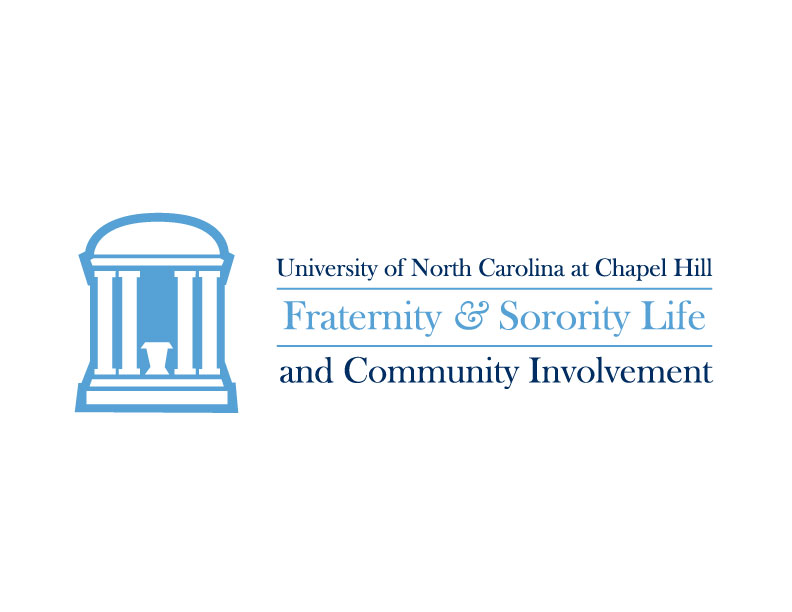 Greek Life Fire Inspection Program
Annual Inspection
Record of the last inspection from a qualified alarm company
The digital readout  should be “normal conditions”  or “READY” 
No error messages or faults
If you have these conditions call a technician for repair
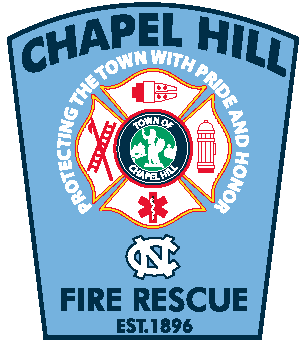 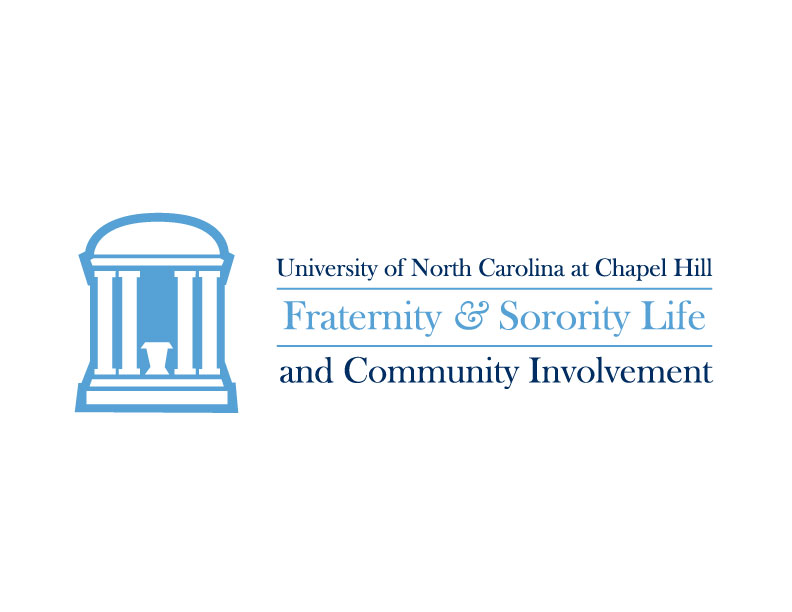 Greek Life Fire Inspection Program
Sprinkler System
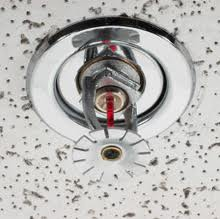 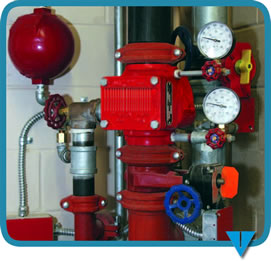 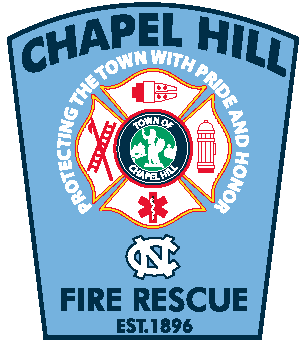 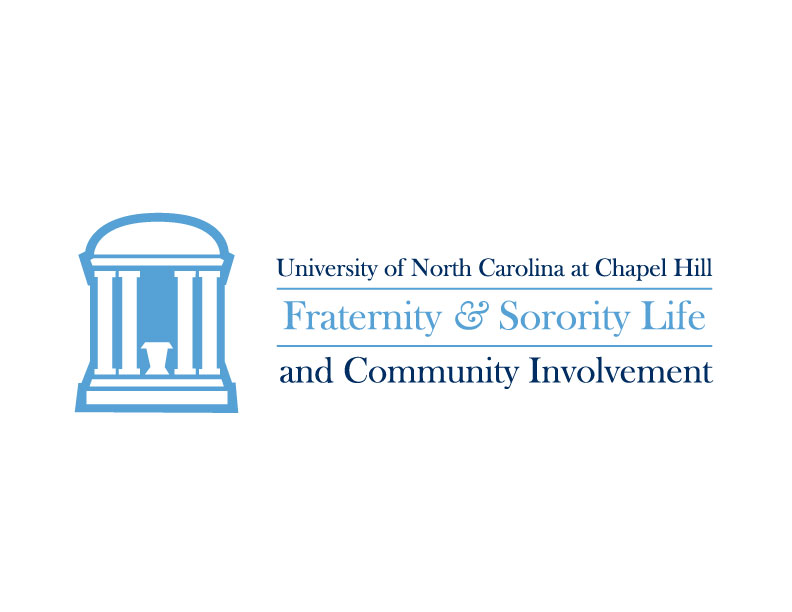 Greek Life Fire Inspection Program
Annual Inspection
Record of the last inspection
The system should have an inspection tag attached
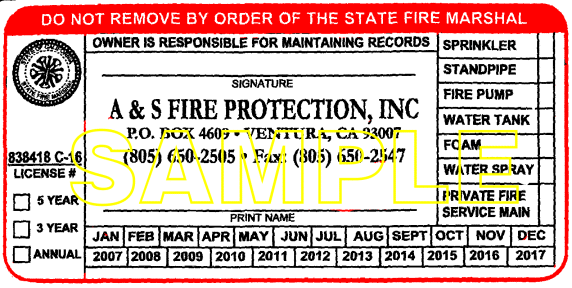 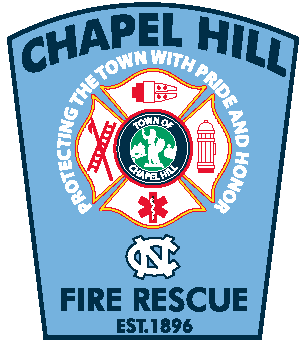 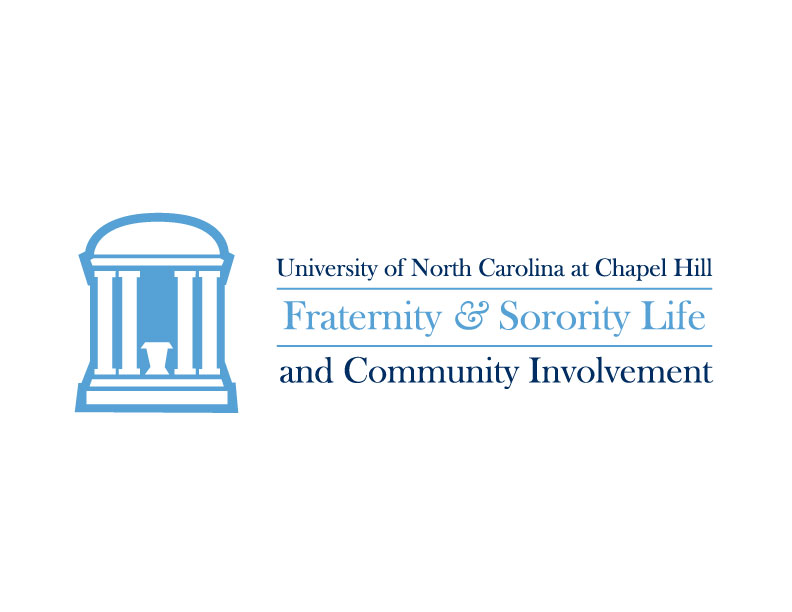 Greek Life Fire Inspection Program
Sprinklers cont…
Spare sprinkler heads in a box on the wall
Sprinkler wrench to replace the sprinkler heads
No storage or obstructions around the system
The sprinkler room is labeled if not obvious
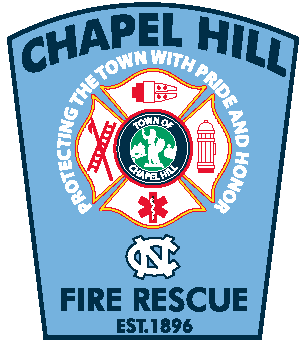 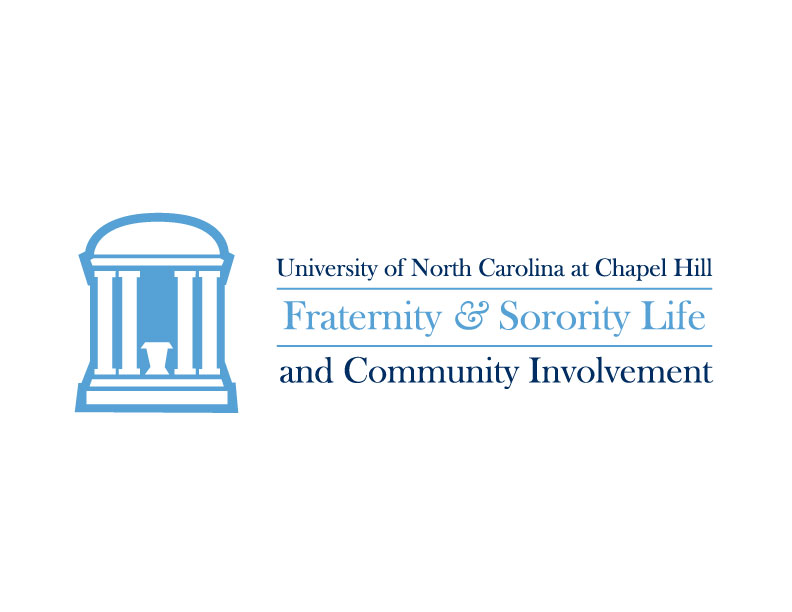 Greek Life Fire Inspection Program
Fire Extinguishers
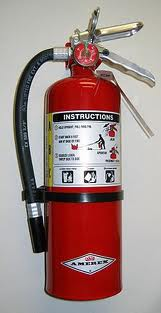 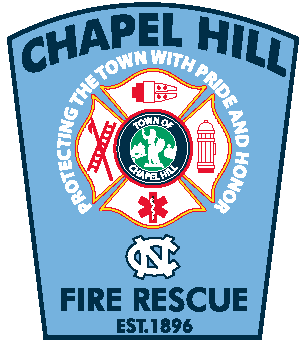 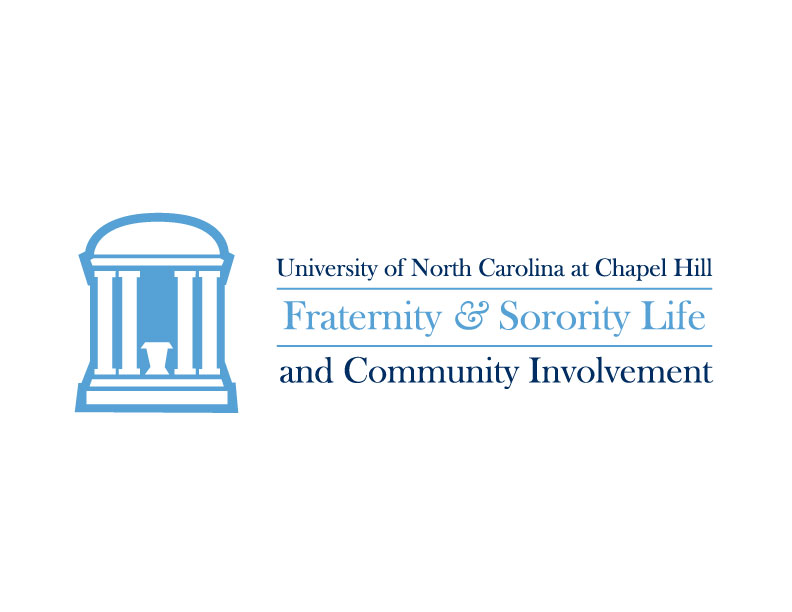 Greek Life Fire Inspection Program
Annual Inspection
The pressure gauge needle should be in the green
area
The inspection tag should
indicate date of inspection
Shall be mounted
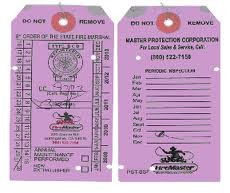 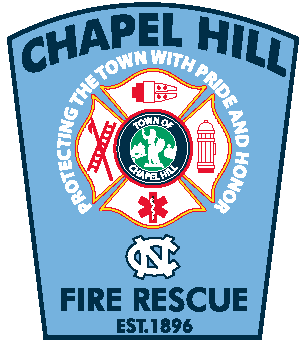 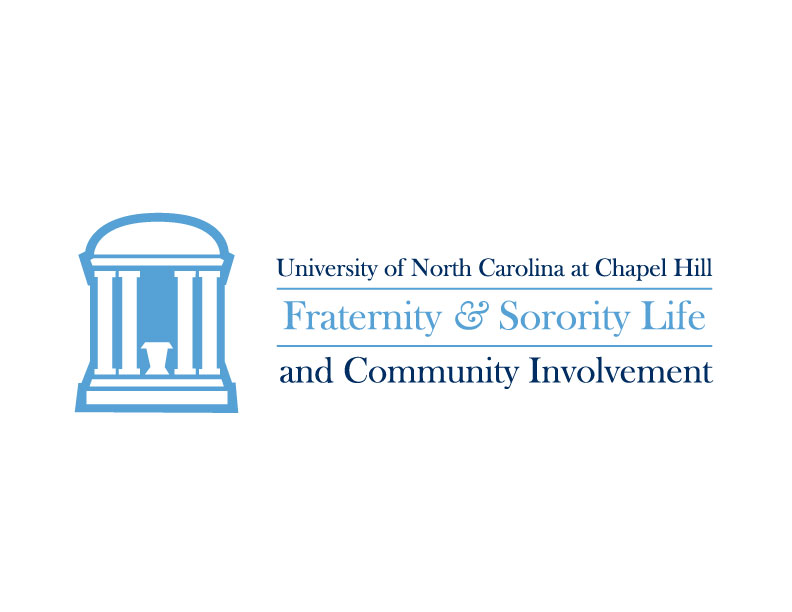 Greek Life Fire Inspection Program
Kitchen Suppression System
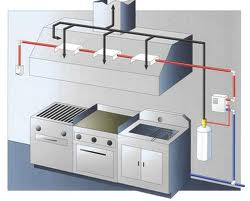 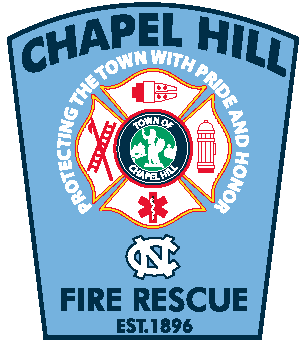 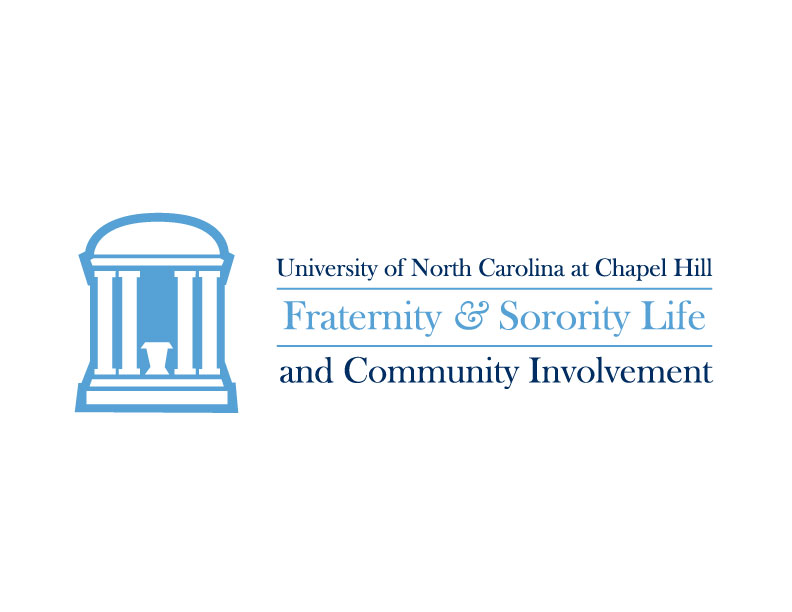 Greek Life Fire Inspection Program
Semi Annual Inspection
Requires inspection by a fire extinguisher company 2 times a year
Must be tagged  on the manual pull station
Cleaning schedule
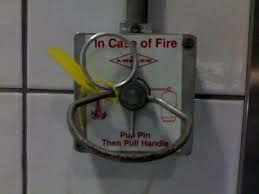 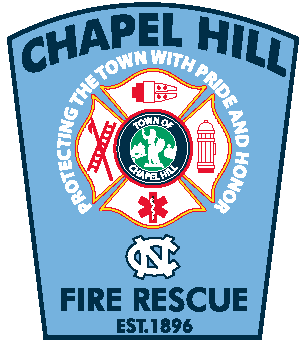 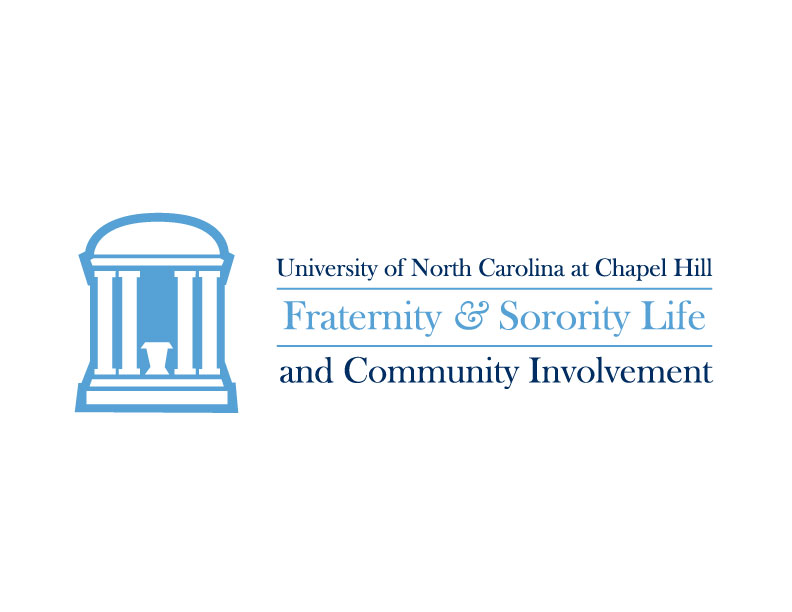 Greek Life Fire Inspection Program
Exit and Emergency Lighting
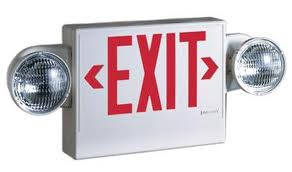 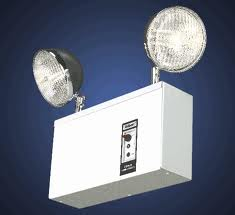 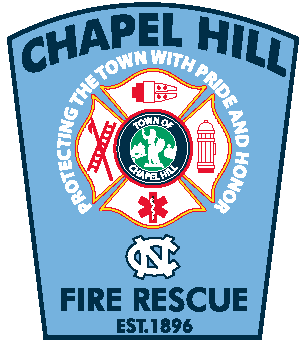 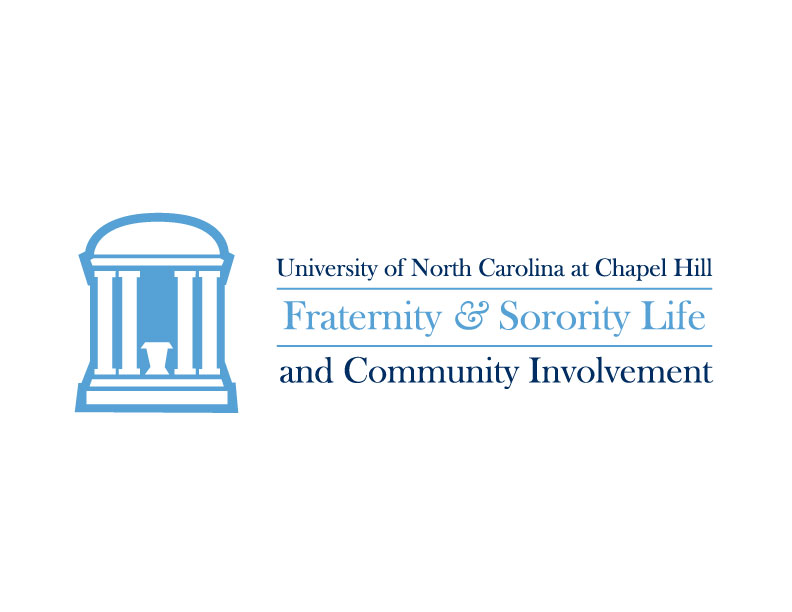 Greek Life Fire Inspection Program
Annual and Monthly Checks
Once a year the lights must be tested and drained down for 90 minutes
Once a month they shall be tested to make sure they stay lighted on battery power
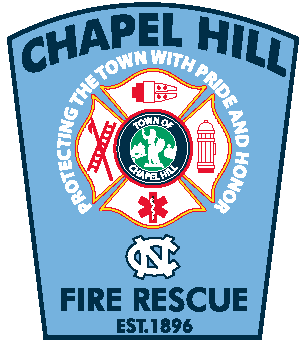 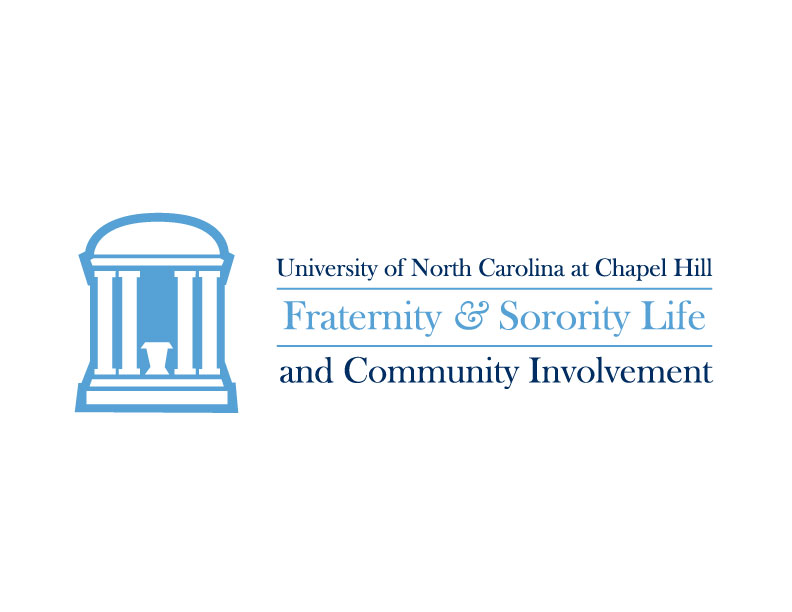 Greek Life Fire Inspection Program
DOORS and Locks
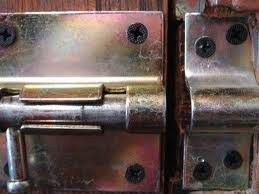 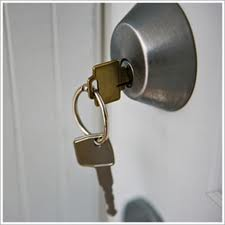 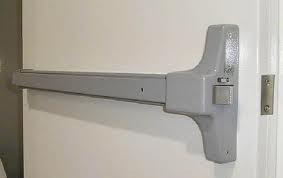 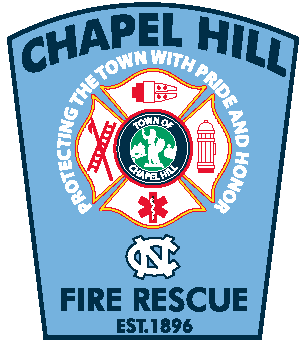 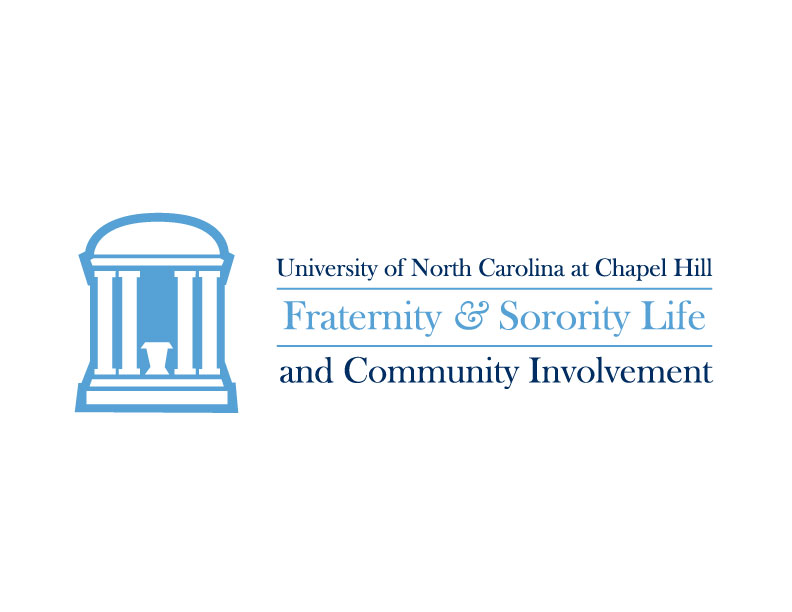 Greek Life Fire Inspection Program
Door Locks and Latches
All exit doors are to be self closing and free of obstructions
CANNOT HAVE DOUBLE KEYED DEADBOLTS OR SLIDE BOLTS
No locks are allowed on doors with panic hardware
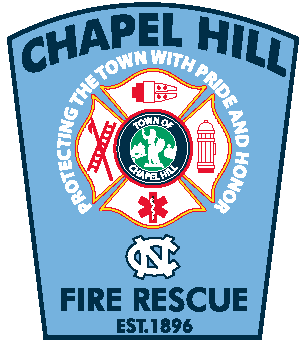 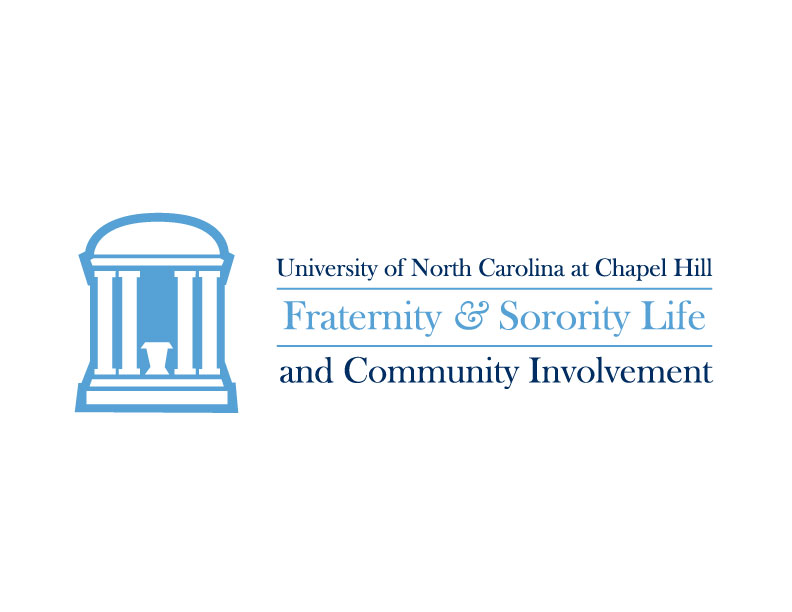 Greek Life Fire Inspection Program
Housekeeping/General Precautions
NO trash in Hallways or in Stairs
No missing ceiling tiles
No holes in sheetrock
Clean fireplaces before use
3 ft. clearance around gas appliances
Clean out behind dryers (lint)
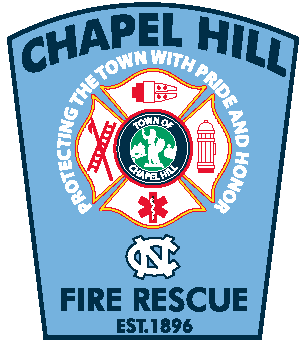 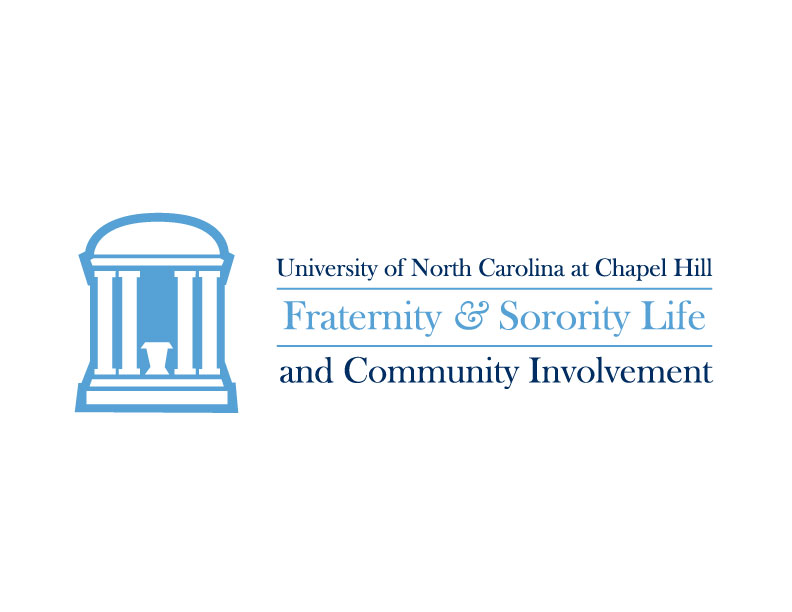 Greek Life Fire Inspection Program
Housekeeping cont.
No excessive storage around your house or at exits or under outside stairs
Do all electrical outlets have faceplates
Smoking items disposed of properly
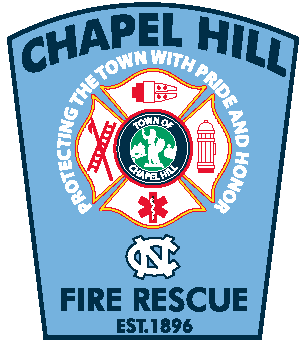 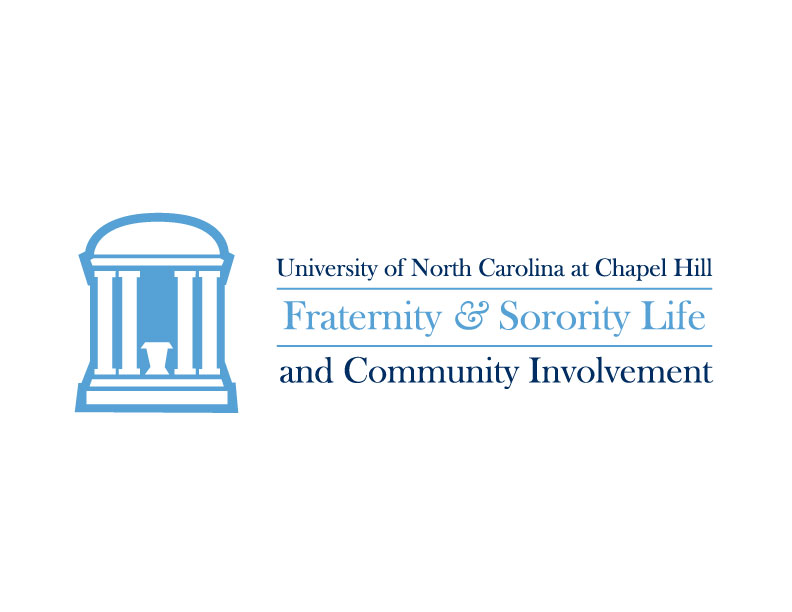 Greek Life Fire Inspection Program
FDC
Is  your fire department connection to your sprinkler system visible and free of obstructions- bushes and trees
Is your FDC Sign Visible!
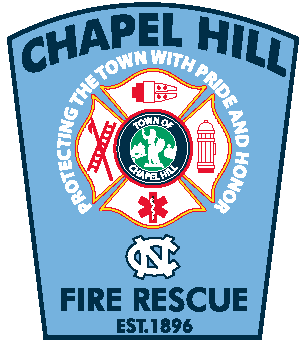 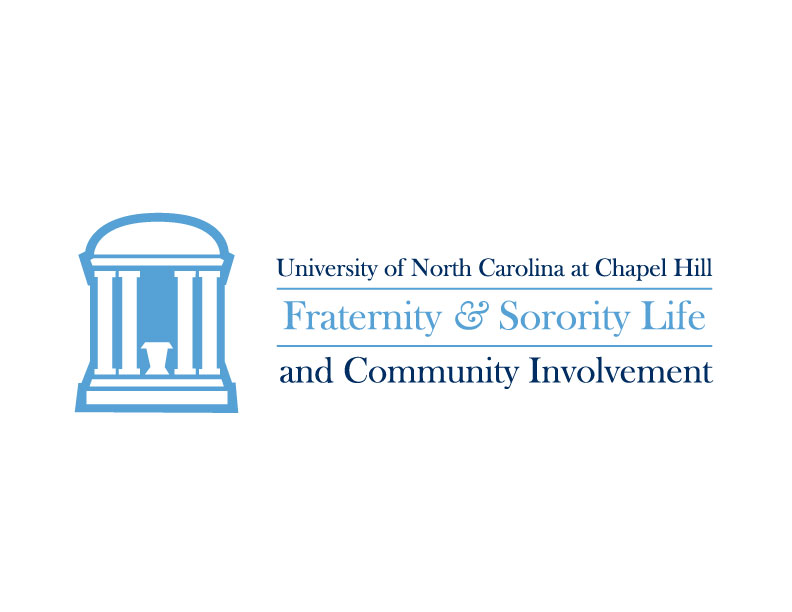 Greek Life Fire Inspection Program
FDC and Signage
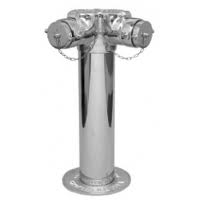 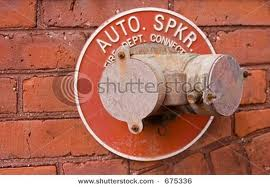 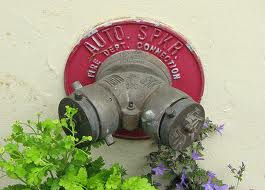 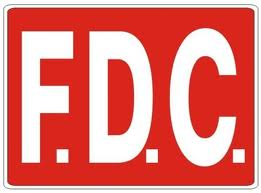 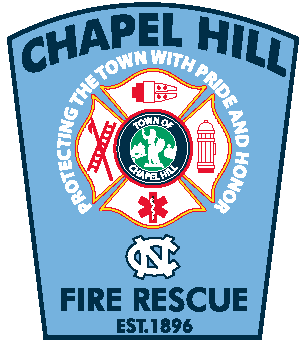 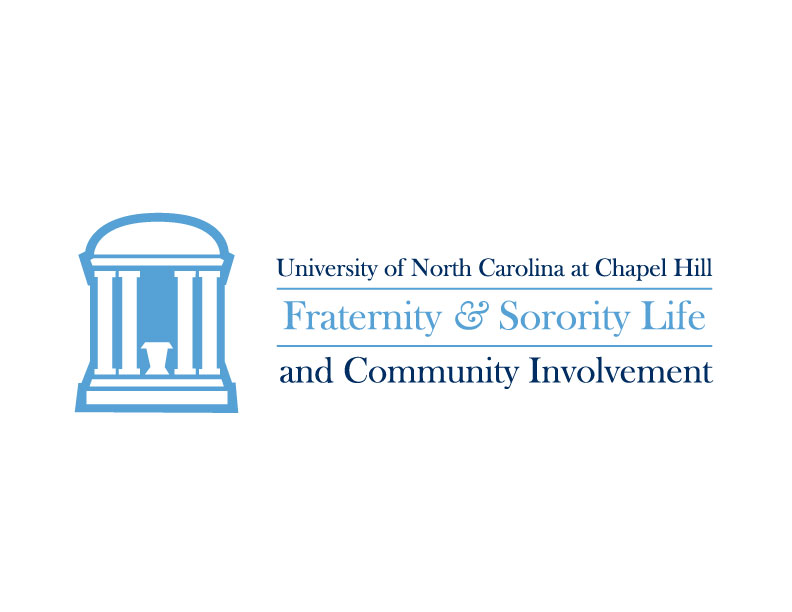 Greek Life Fire Inspection Program
Can You Find the Violations
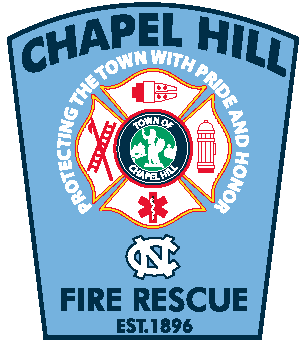 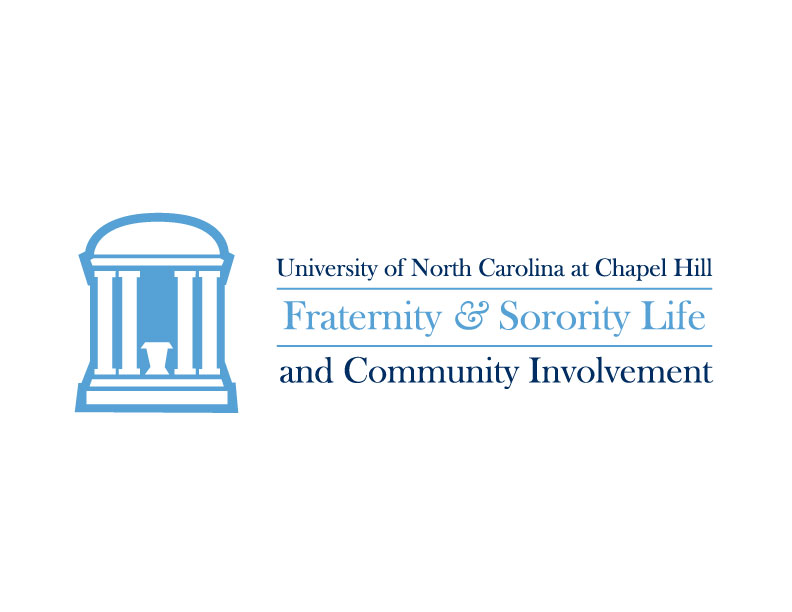 Greek Life Fire Inspection Program
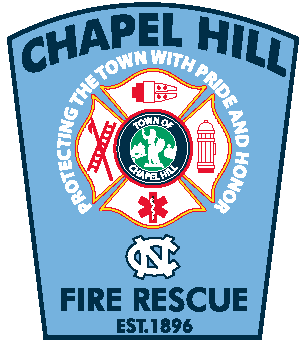 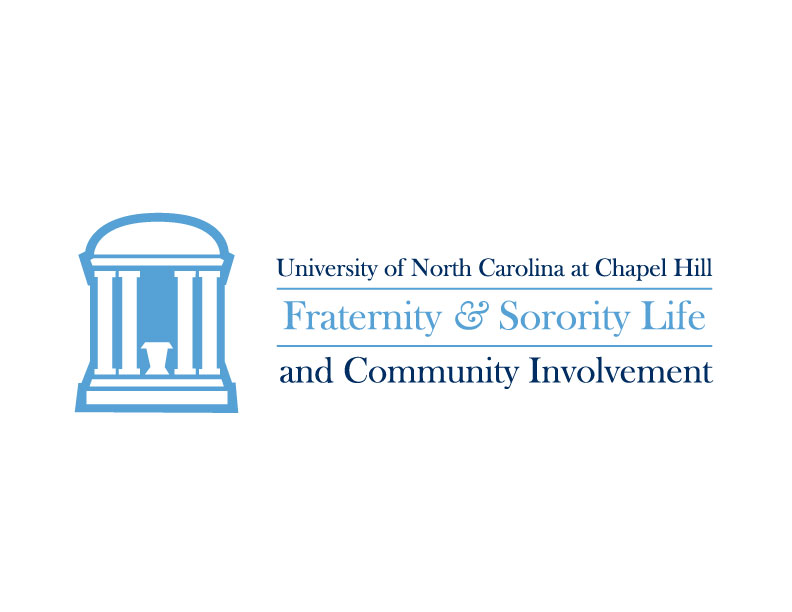 Greek Life Fire Inspection Program
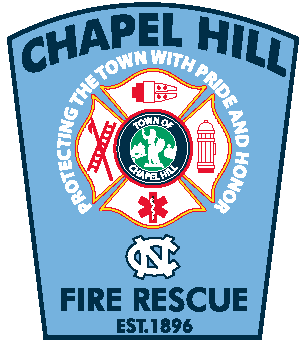 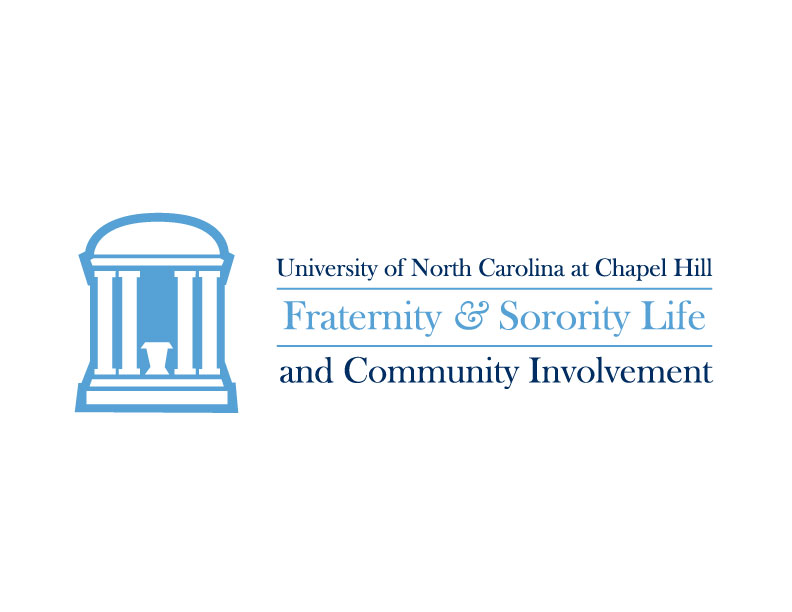 Greek Life Fire Inspection Program
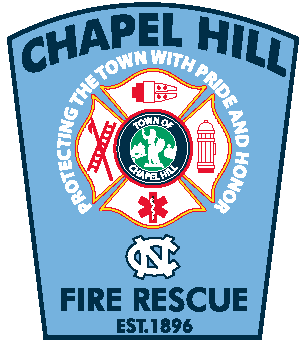 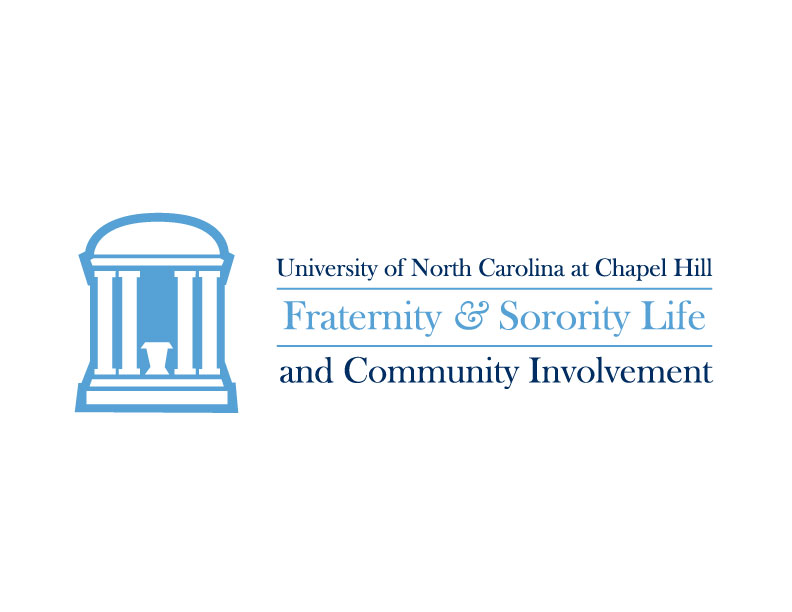 Greek Life Fire Inspection Program
Fire Extinguishers…PASS Method
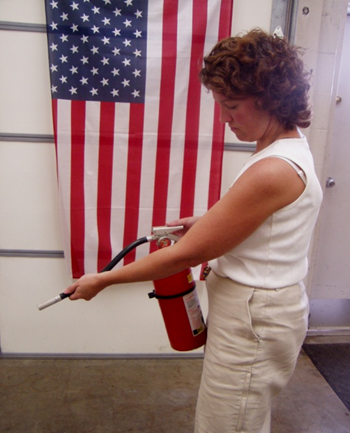 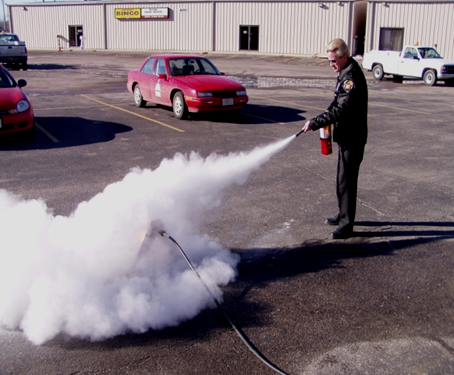 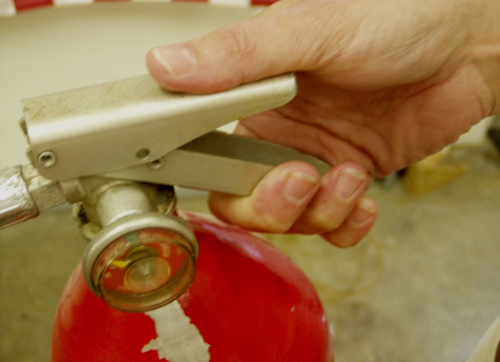 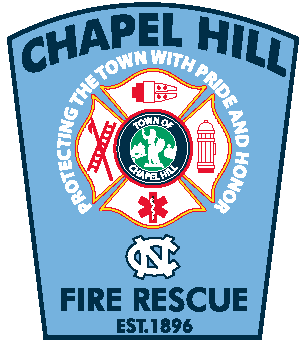 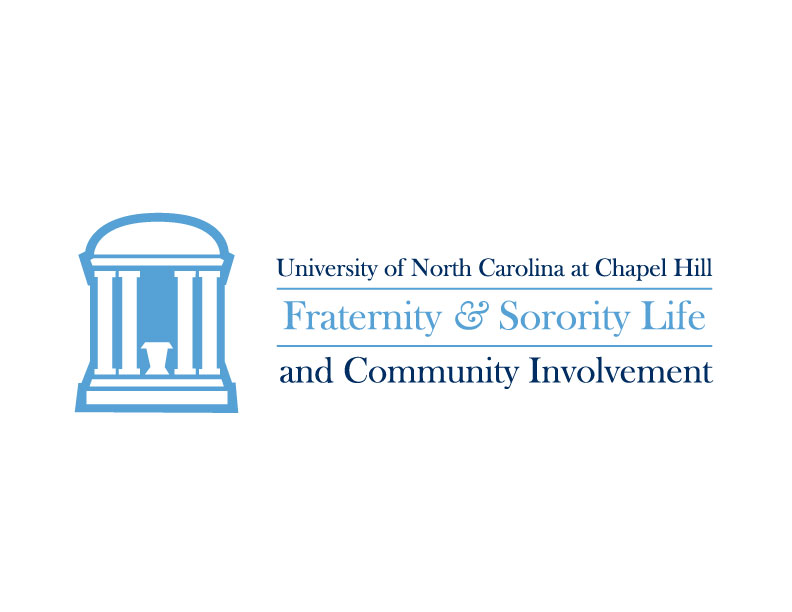 Greek Life Fire Inspection Program
THANK YOU FOR BEING THE HOUSE FIRE MARSHAL
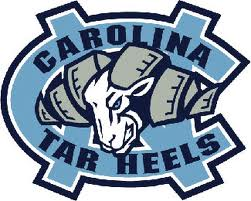 Questions?

Concerns?
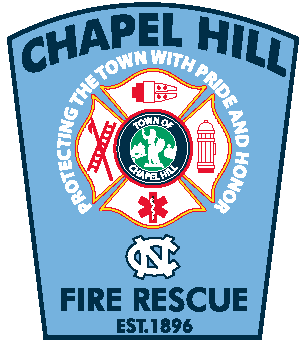 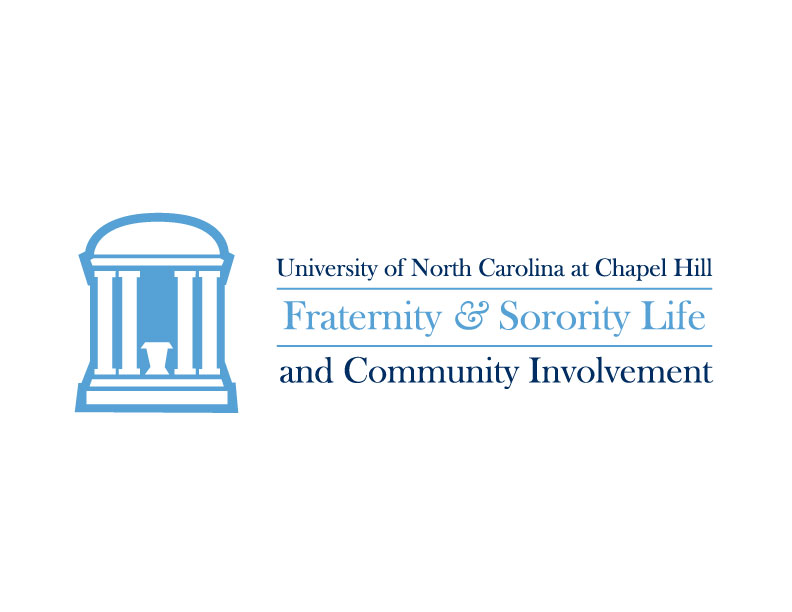 Greek Life Fire Inspection Program